GUION DOCUMENTAL
PRESENTACIÓN
 
Estos materiales pertenecen a una de las unidades temáticas del curso “Guion documental” publicado por la UPV/EHU (Universidad del País Vasco/Euskal Herriko Unibertsitatea), dentro de la iniciativa OCW (Open Course Ware).
 
Puedes ver el curso completo en la siguiente web: ocw.ehu.es, en el número x (año 2016), dentro de la sección “Arte y Humanidades”.
 
Cómo citar:
Nerekan, Amaia;  Fresneda, Iratxe (2016) “Guion documental”, en OCW UPV/EHU, nº9.
NOTAS SOBRE DERECHOS DE AUTOR/AS
 
El presente trabajo está publicado bajo la licencia Creative Commons, que permite copiar, distribuir y comunicar públicamente esta obra de forma libre siempre que se cumplan las siguientes condiciones: 

Reconocer su autoría. 
No utilizar la obra para fines comerciales.
En caso de crear materiales reutilizando elementos de este trabajo, compartirlos bajo esta misma licencia.
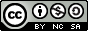 Guion documental: temario teórico
GUIÓN DOCUMENTAL
TEMA 1: Definiendo el cine de no ficción
1.1. Ficción vs Documental1.2. Problemas terminológicos1.3. El bautismo del documental1.4. Documental vs. reportaje
1.1. FICCIÓN vs. DOCUMENTAL

Ficción vs. Realidad
Imaginado vs. Real/Verdad
Reproducción – Representación - Construcción
“El documental no está tan lejos de la ficción como se presumía en tiempos más neoclásicos y, por lo tanto, su relación con lo real es mucho más indirecta de lo que se pretendía” (Català eta Cerdán, 2008: 8)
1.2. PROBLEMAS TERMINOLÓGICOSEl término “documental” se queda un tanto obsoleto y no da cabida a las hibridaciones fílmicas (mezcla de documental, ficción, cine esperimental, cine ensayo, etc.) cada vez más abundantes, por lo que se empieza a utilizar el término “no ficción”.  “No ficción. Una categoría negativa que designa una “terra incógnita”, la extensa Zona no cartografiada entre el documental convencional, la ficción y lo experimental. En su negatividad está su mayor riqueza: no ficción=no definición. Libertad para mezclar formatos, para desmontar los discursos establecidos, para hacer una síntesis de ficción, de información y de reflexión” (Weinrichter, 2004: 11).
1.3. El bautismo del documental
1985: LUMIERE, Invención del cinematógrafo
      Salida de los obreros de la fábrica

1922: FLAHERTY, Nanook el esquimal 

1926, GRIERSON, el padrino del documental
     “The creative treatment of actuality” 
     “Tratamiento creativo de la realidad”

VÉRTOV y FLAHERTY, los padres del documental
1.4. Documental vs. Reportaje
DOCUMENTAL Cine
Documento
Autor/a
Creatividad
No estructura dramática
Investigación subjetiva
No actualidad
REPORTAJE Periodismo-tv.Reportàre ColectivoNo huella autoralEstructura dramática clásicaObjetividadActualidad